Abraham Lincoln’s Contributions to Americamloya
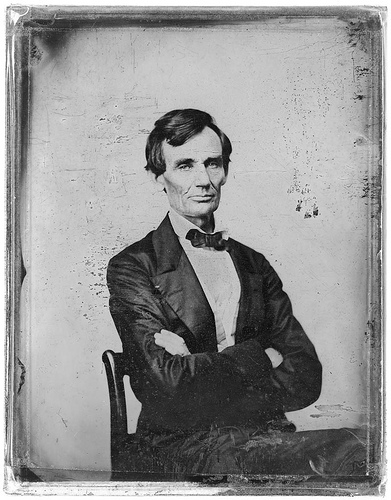 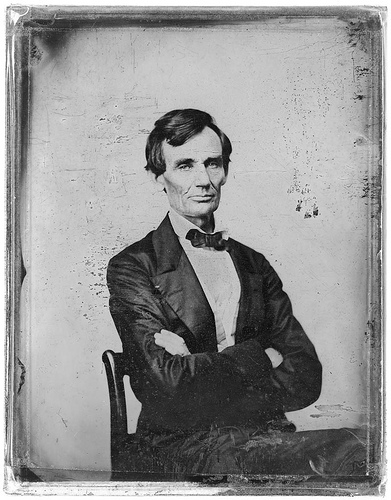 Abraham Lincoln worked to defend the principles of America.
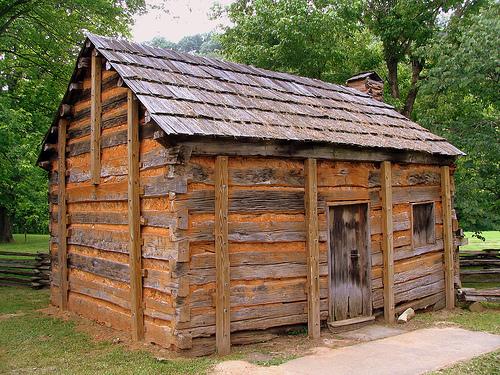 Abraham Lincoln was born in a log cabin in Kentucky on February 2, 1809.
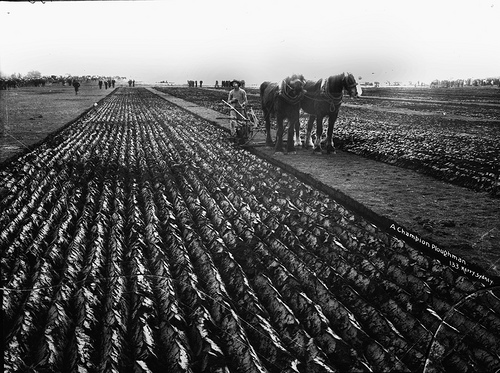 When he was a boy, he worked on his family’s farm.
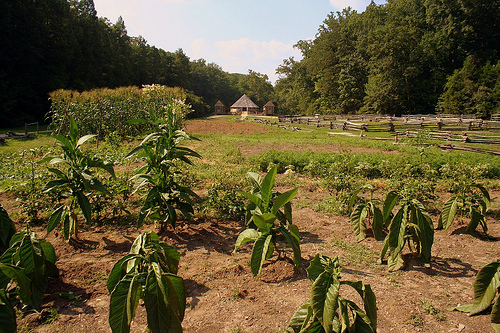 He did not go to school every day because he was helping at home.
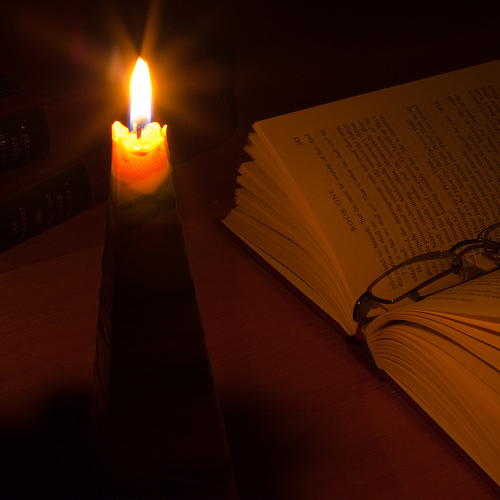 He taught himself to read.
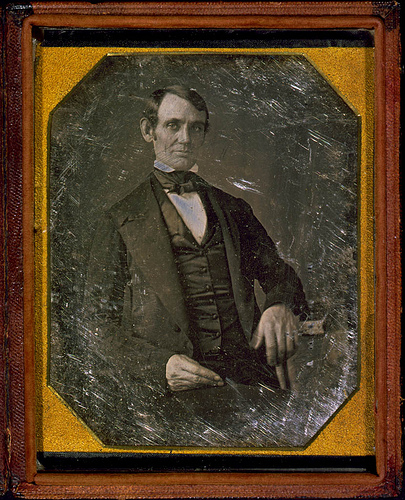 Abraham Lincoln always tried to tell the truth and do the right thing.
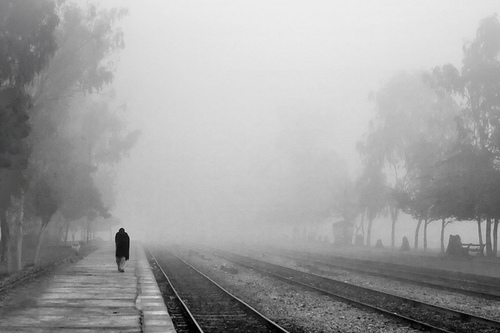 One time, he walked for miles to give a woman a some money he owed her.
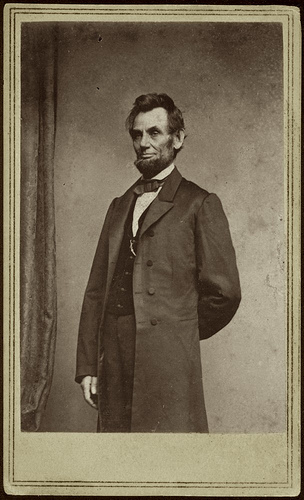 He was known as “Honest Abe”.
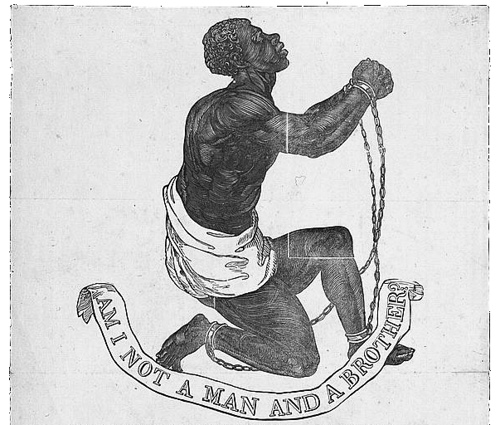 When Lincoln was young, he saw a slave market, and was very sad.
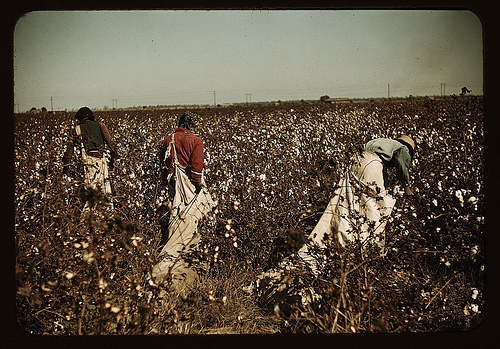 Many African Americans were owned by people who made them work for no pay.
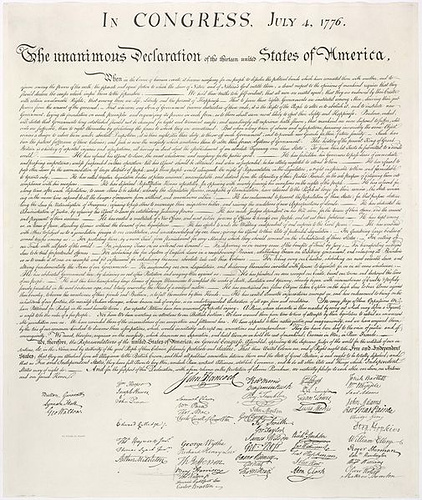 Lincoln believed that all people are created equal and have the right to be free.
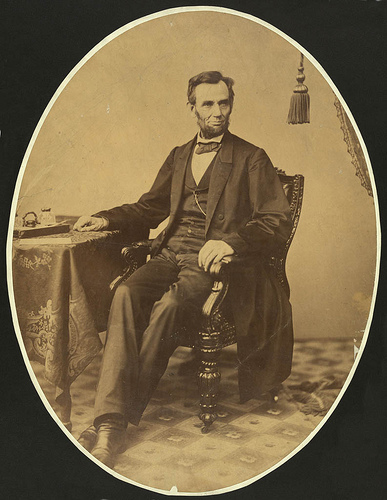 He became a lawyer and served in the United States government.
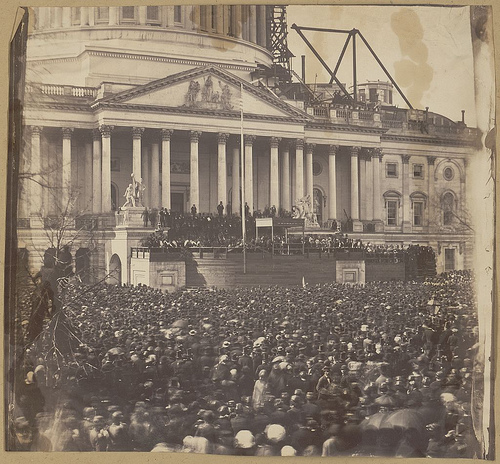 Abraham Lincoln was elected the sixteenth president.
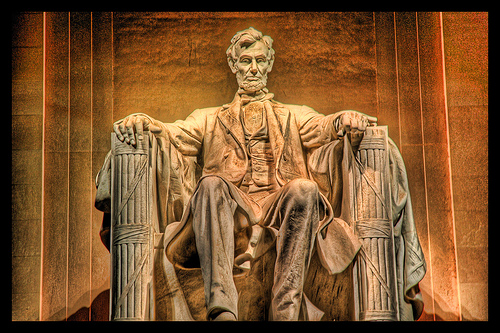 During this time, the country was divided over equality for all people.
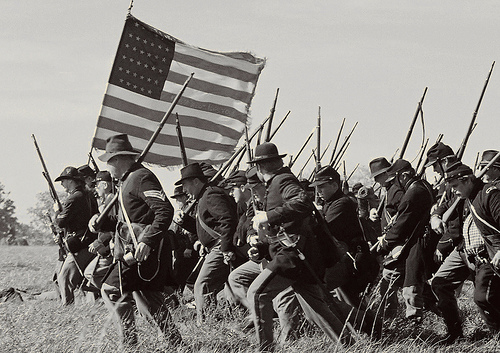 Soon after Lincoln became president, the American Civil War began.
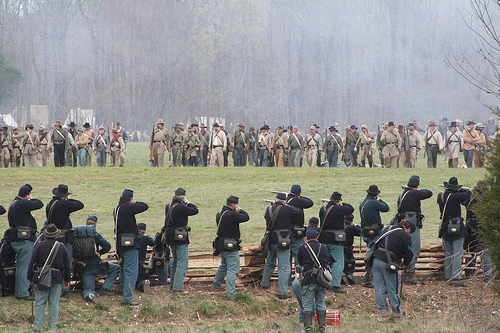 The war lasted for four long years.
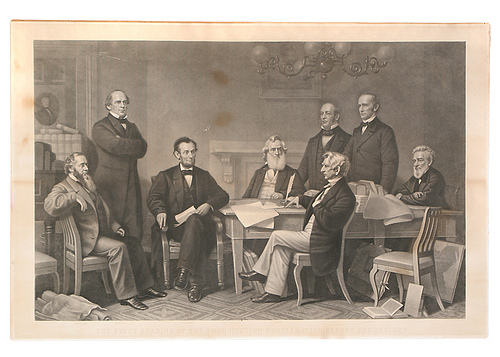 During the war, Abraham Lincoln signed a law that helped free African American slaves.
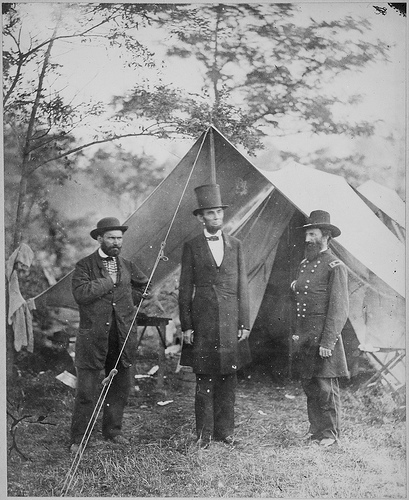 The North won the war, and the country was reunited.
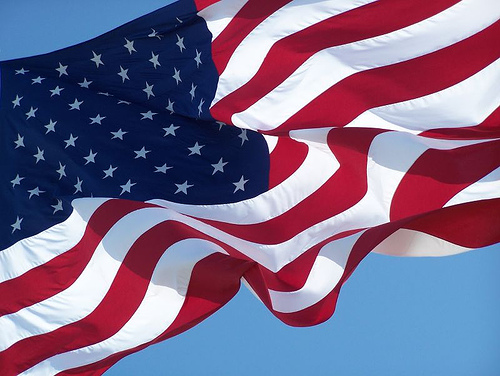 Abraham Lincoln kept America together as one nation.
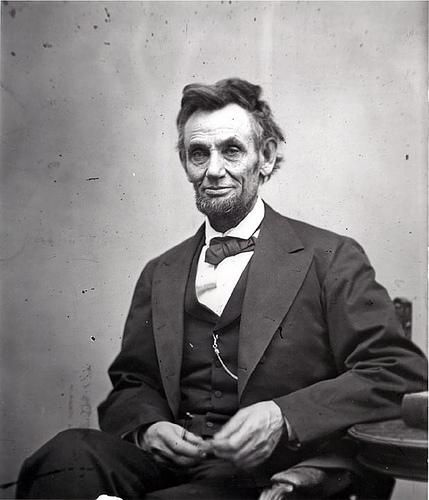 Abraham Lincoln was shot and killed in 1865.
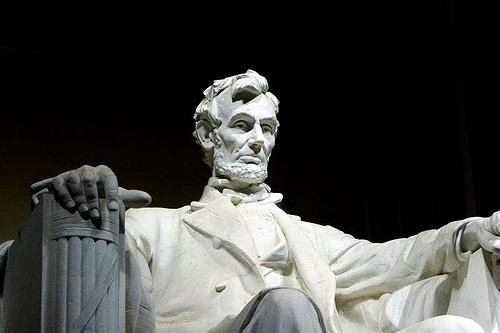 Abraham Lincoln is honored by memorials and statues.
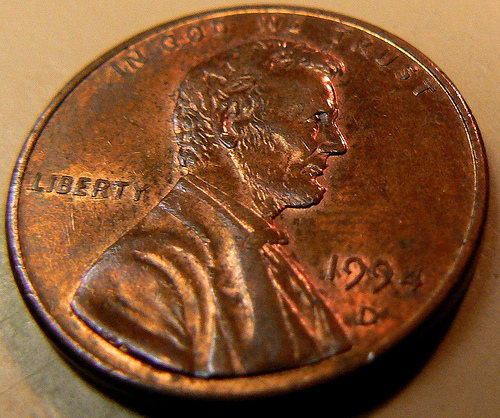 His picture is on the penny
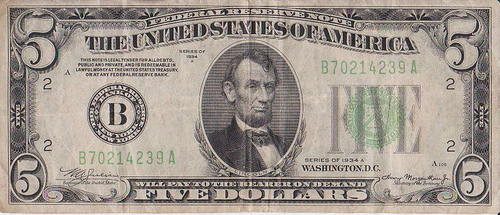 and the five dollar bill.
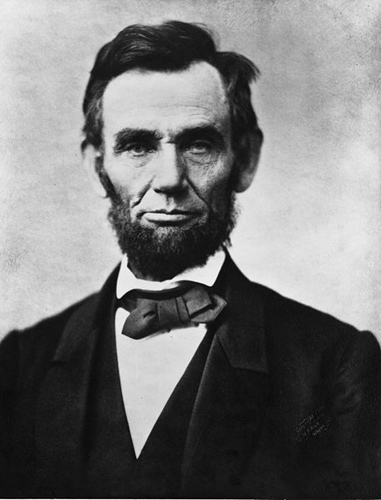 We remember Abraham Lincoln as one of the greatest leaders in American history.
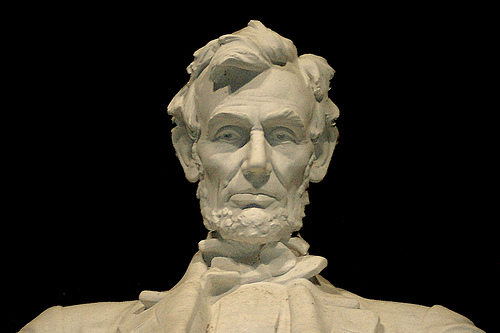 Thank you, Abraham Lincoln.